স্বাগতম
1
Md. Bellal Hossain
পরিচিতি
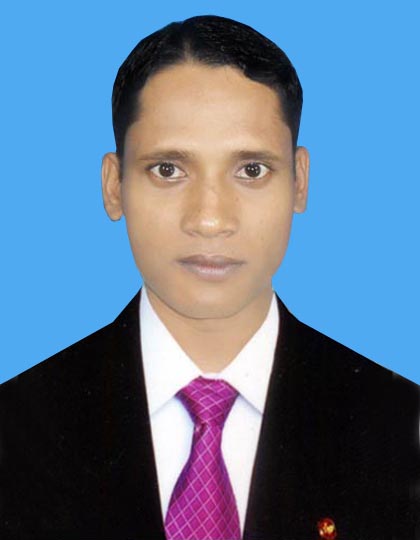 শিক্ষক পরিচিতি
পাঠ পরিচিতি
মোঃ বিল্লাল হোসেন সহকারী শিক্ষক (কৃষি)ফুলহাতা মাধ্যমিক বিদ্যালয়
মোরেলগঞ্জ,বাগেরহাট। 
E-mail: bellalhossaintr@gmail.com
মোবাইল নং- 01725666116
৭ম শ্রেণি
বিষয়ঃ- কৃষি শিক্ষা
৪র্থ অধ্যায়ঃ- কৃষি ও জলবায়ু
পাঠ-৪: মৌসুম নিরপেক্ষ ফসল 
তারিখঃ 24/05/2020
2
Md. Bellal Hossain
এই ফসলগুলো কোন ঋতুতে জন্মে
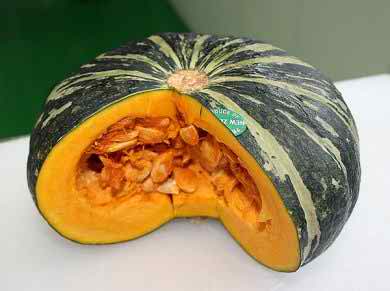 গ্রীষ্মকাল
মিষ্টি কুমড়া
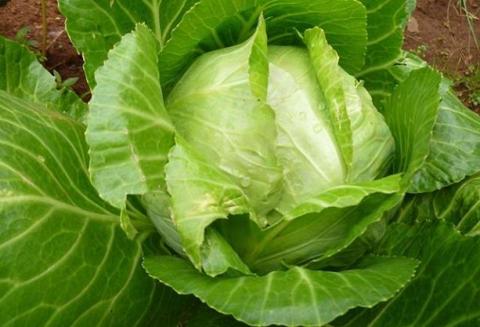 শীতকাল
বাঁধাকপি
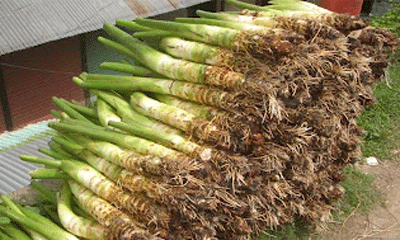 বর্ষাকাল
3
কচু
Md. Bellal Hossain
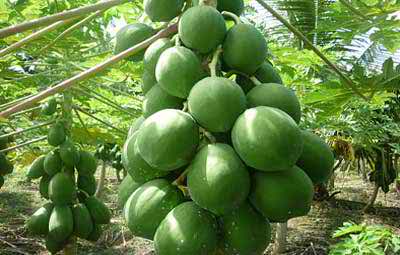 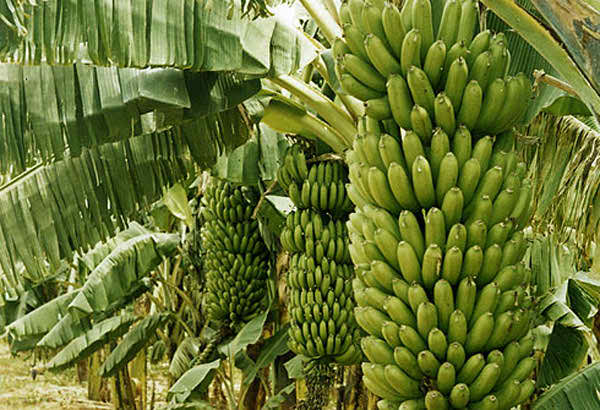 সারা বছর উৎপাদন করা হয় বা সব মৌসুমে  জন্মে।
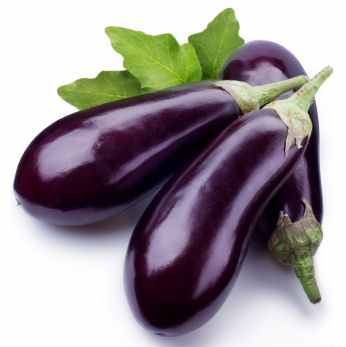 4
সব মৌসুমে উৎপাদিত হয় এমন ফসলকে আমরা কী ফসল বলতে পারি?
Md. Bellal Hossain
মৌসুম নিরপেক্ষ ফসল
5
Md. Bellal Hossain
শিখনফল
এই পাঠ শেষে শিক্ষার্থীরা…..
মৌসুম নিরপেক্ষ ফসল কী বলতে পারবে।
মৌসুম নিরপেক্ষ উদ্যান ফসল ও মাঠ ফসল বর্ণনা করতে পারবে।
মৌসুম নিরপেক্ষ ফসলের বৈশিষ্ট্য উল্লেখ করতে পারবে।
6
Md. Bellal Hossain
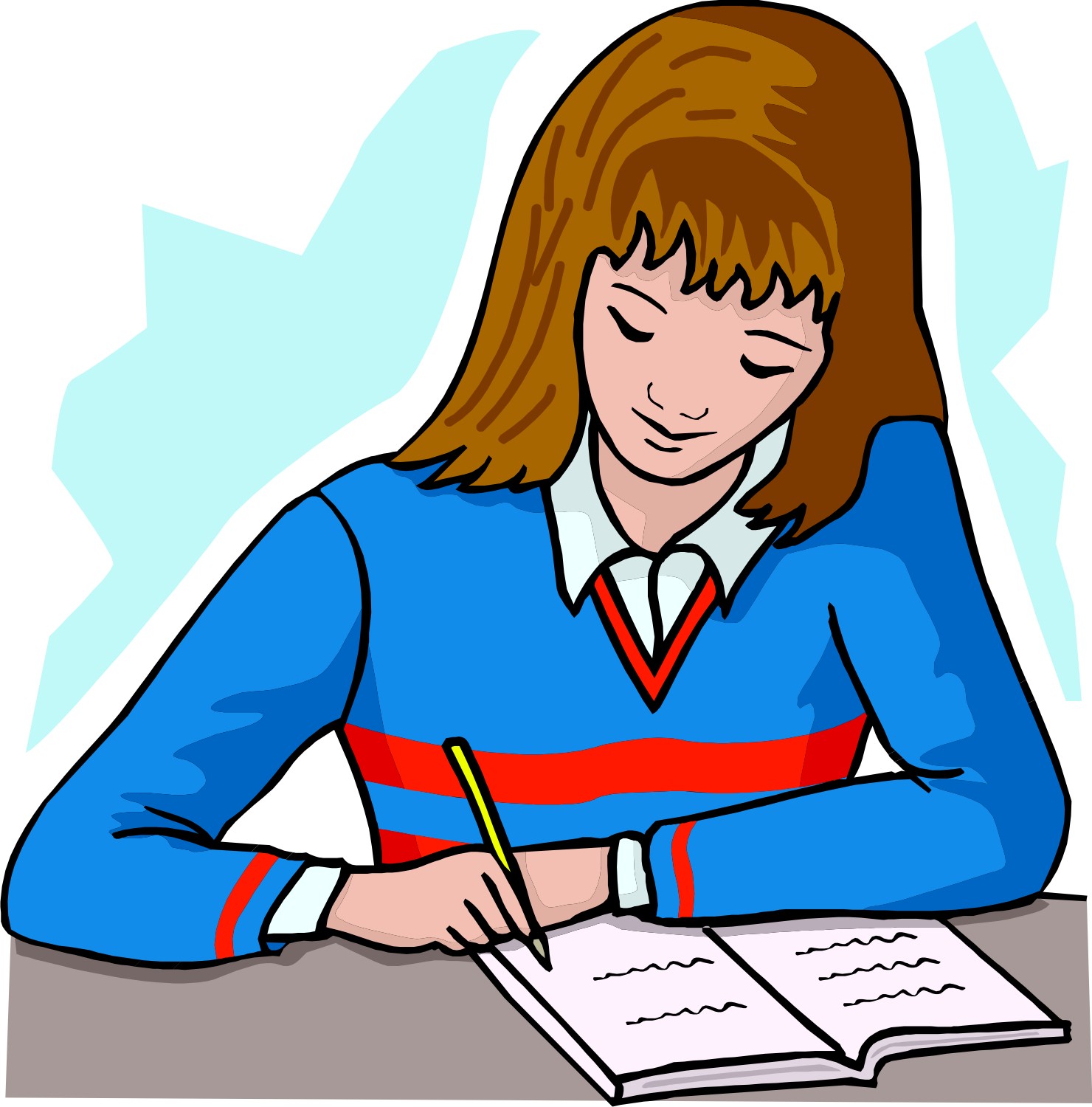 একক কাজ
মৌসুম নিরপেক্ষ ফসলের কয়েকটি নামের তালিকা তৈরী কর।
7
Md. Bellal Hossain
মৌসুম নিরপেক্ষ উদ্যান ফসল
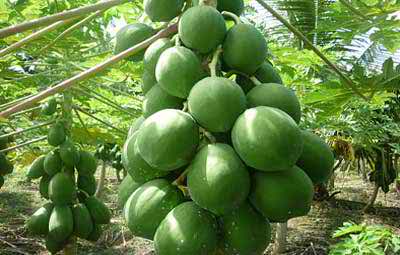 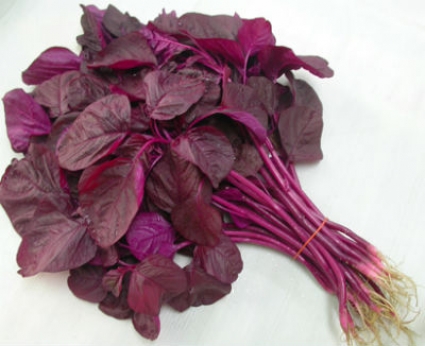 পেঁপে
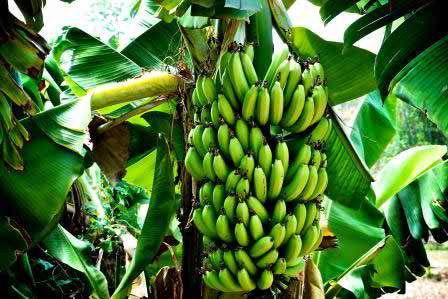 লালশাঁক
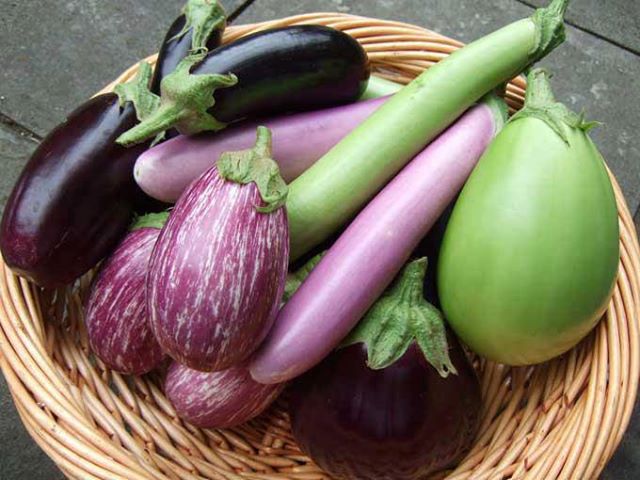 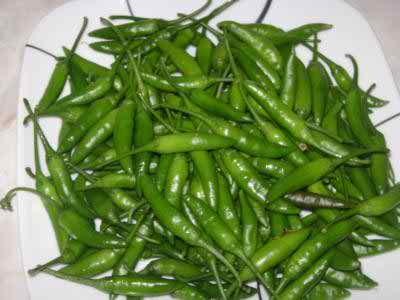 কলা
8
ঝাল
Md. Bellal Hossain
বেগুন
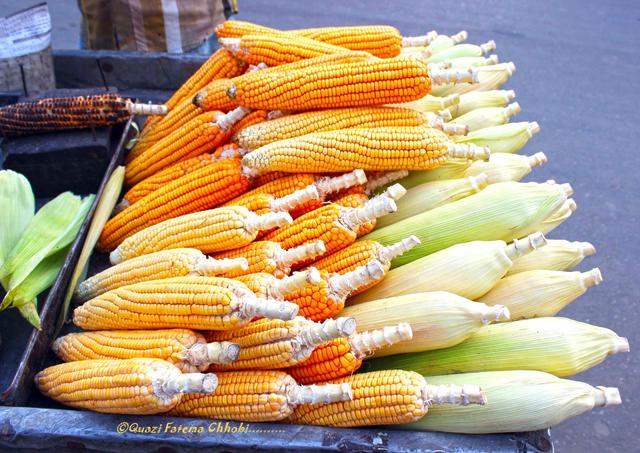 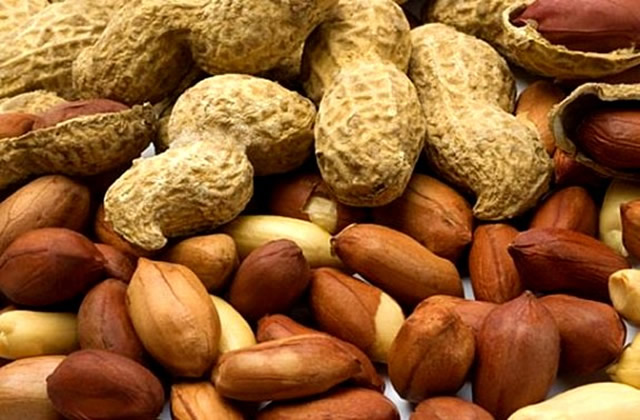 মৌসুম নিরপেক্ষ মাঠ ফসল
9
Md. Bellal Hossain
যে সব ফসল সারা বছর লাভজনকভাবে চাষ করা হয় তাদেরকে মৌসুম নিরপেক্ষ ফসল বা বারমাসি ফসল বলা হয়। একে আবার দিবা নিরপেক্ষ ফসলও বলে।
মৌসুম নিরপেক্ষ ফসল দুই ধরনেরঃ
 উদ্যান ফসল
 মাঠ ফসল
10
Md. Bellal Hossain
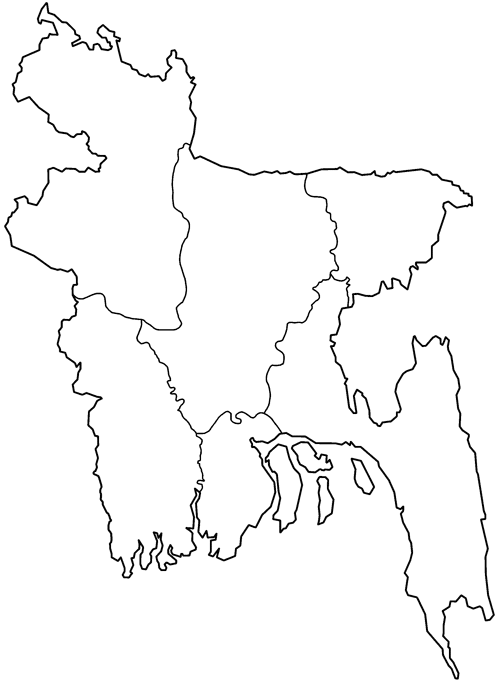 আবহাওয়া ও জলবায়ুগত সীমাবদ্ধতার কারণে অনেক ফসল চাষ করা যায় না। সারা বছর চাষ করা সম্ভব হলে বিদেশ থেকে আমদানি করতে হতো না।
11
Md. Bellal Hossain
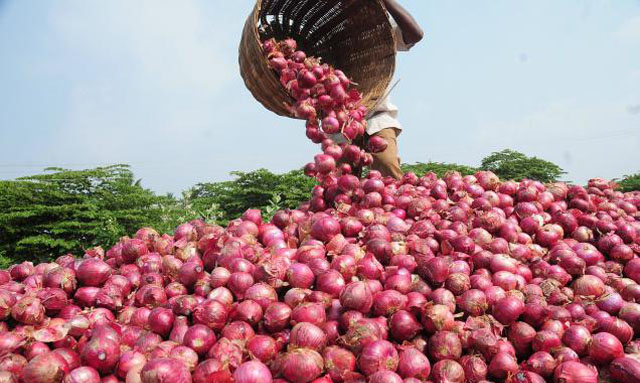 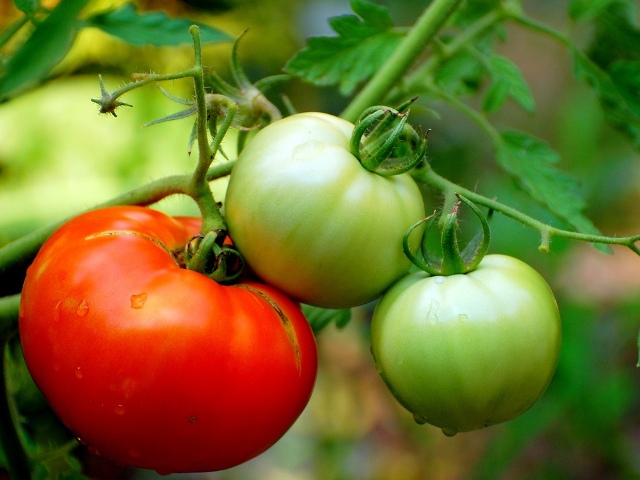 মৌসুম নিরপেক্ষ ফসলের জাত নিয়ে গবেষণা চলছে। ইতোমধ্যে এ দুইটি ফসলের অনেকগুলো জাত বের করা হয়েছে।
12
Md. Bellal Hossain
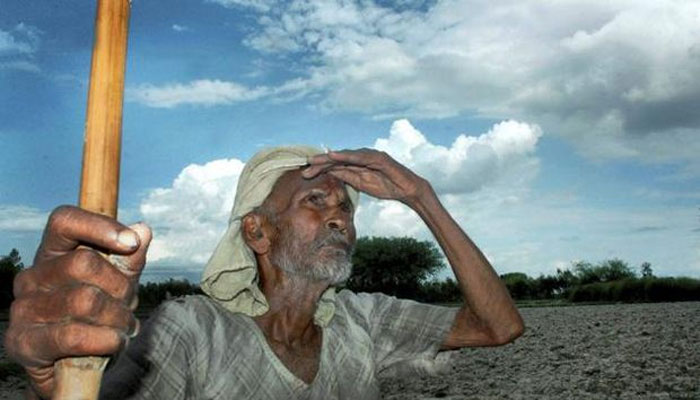 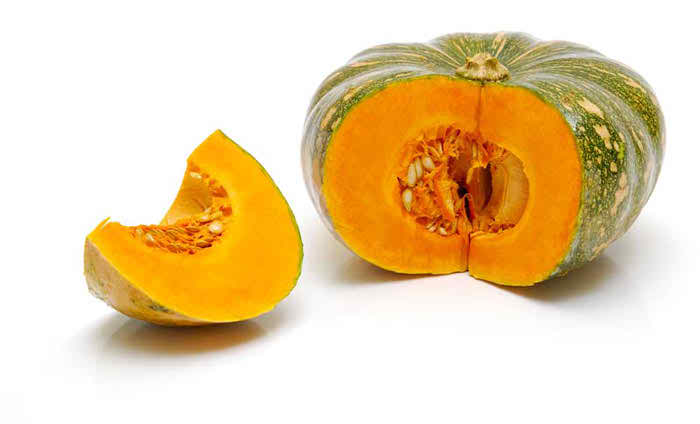 রবি ফসলের জন্য এক ধরণের আবার খরিপ ফসলের জন্য আরেক জলবায়ুর প্রয়োজন।
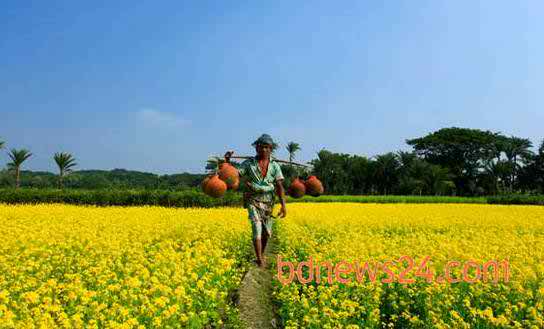 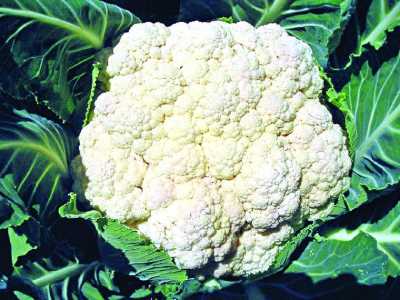 13
Md. Bellal Hossain
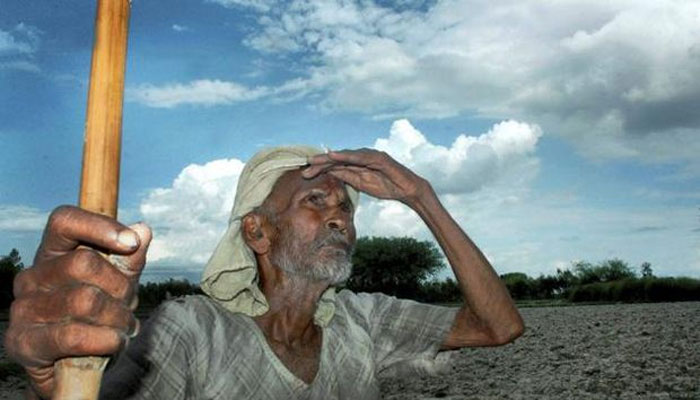 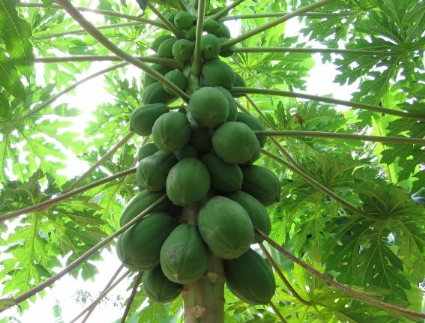 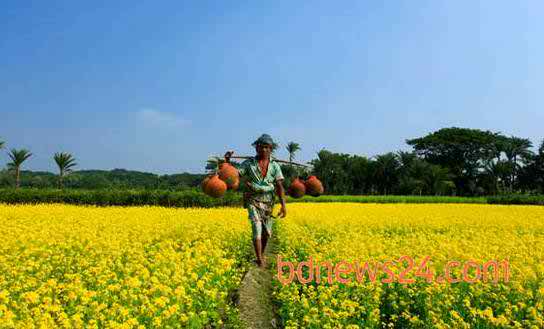 মৌসুম নিরপেক্ষ  ফসলগুলোর জলবায়ুগত চাহিদার বিস্তার অনেক বেশি হবে তাই এটি সারা বছর চাষ করা যায়।
14
Md. Bellal Hossain
দলীয় কাজ
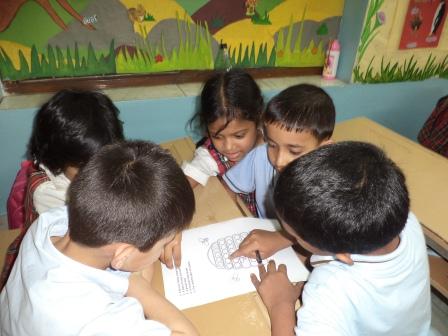 কী কী বৈশিষ্ট্য থাকলে তাকে মৌসুম নিরপেক্ষ ফসল বলা যাবে?
15
Md. Bellal Hossain
16
Md. Bellal Hossain
মূল্যায়ন
বারমাসি ফসল কাকে বলে?
 সারা বছর চাষোপযোগী কোন দুইটি ফসলের জাত বের 	করা হয়েছে?
 দুইটি দিবা নিরপেক্ষ ফসলের নাম বল।
 রবি ও খরিপ উভয় মৌসুমে জন্মাতে পারে কোন ফসল?
 কেন কিছু ফসল সারা বছর চাষ করা যায় না?
17
Md. Bellal Hossain
বাড়ির কাজ
তোমার এলাকায় যে সব ফসল জন্মে তার তালিকা তৈরি করে মৌসুম নিরপেক্ষ ফসলগুলো চিহ্নিত করে আনবে।
18
Md. Bellal Hossain
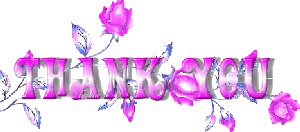 19
Md. Bellal Hossain